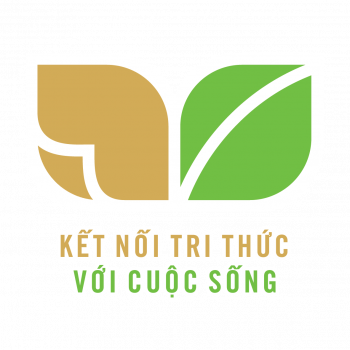 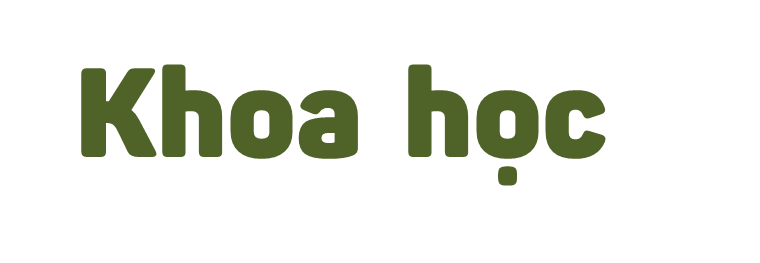 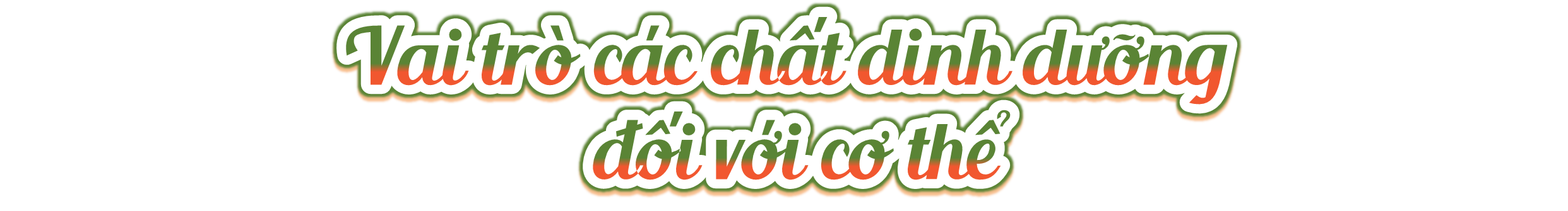 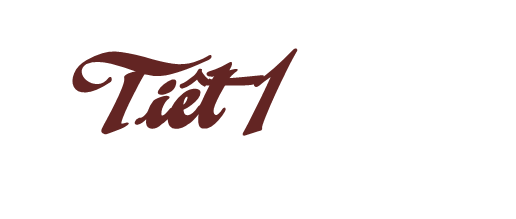 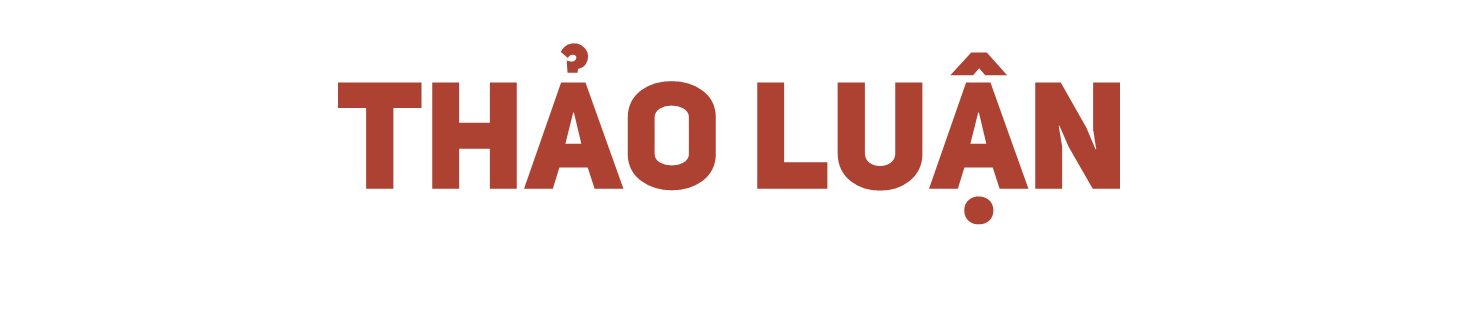 Toiletries
Các thực phẩm khác nhau cung cấp hàm lượng dinh dưỡng khác nhau như thế nào?
Một loại thực phẩm khác nhau cung cấp hàm lượng dưỡng chất khác nhau, thực phẩm chứa nhiều chất nào thì ta có thể xếp chúng vào nhóm dinh dưỡng phù hợp.( VD: Gạo thuộc nhóm Chất bột đường)
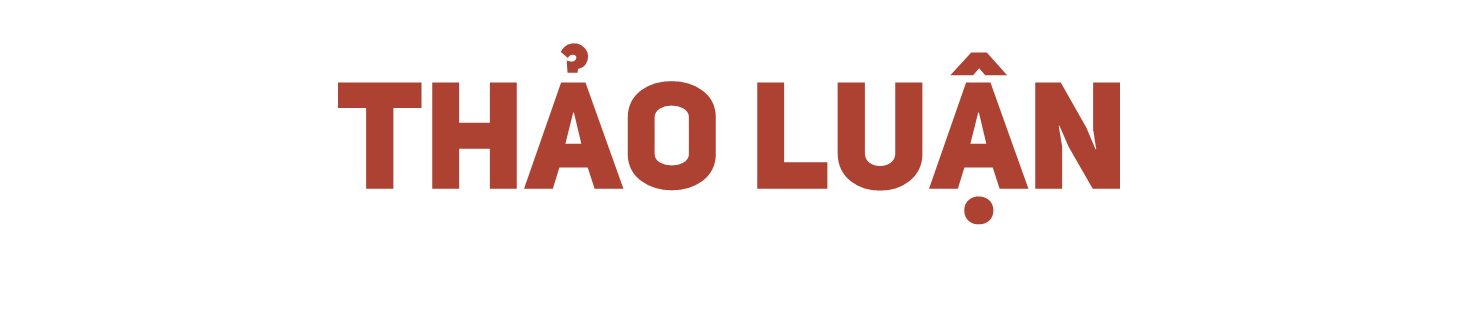 Toiletries
Dựa vào hàm lượng dinh dưỡng, thực phẩm được chia thành những nhóm dinh dưỡng nào?
1. Chất bột đường
	2. Chất đạm
	3. Chất béo
	4. Vi ta min và chất khoáng
1. Nói tên đồ uống, thức ăn trong hình 2 và cho biết thực phẩm chính để làm thức ăn đó.
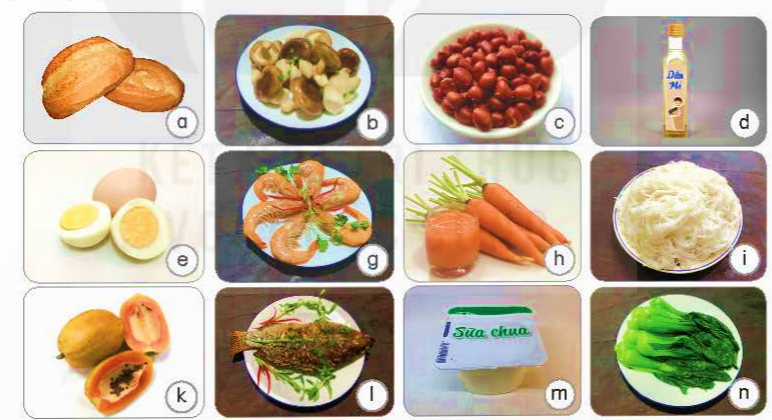 Nấm xào
Bánh mì
Lạc/ đậu phộng
Dầu ăn
Tôm
Trứng
Cà rốt
Bún
Sữa chua
Cải luộc
Đu đủ
Cá
Sắp xếp các thức ăn, đồ uống trong hình 2 vào bốn nhóm thức ăn: chứa nhiều chất bột đường, chứa nhiều chất đạm, chất béo, chứa nhiều vitamin và chất khoáng
Vitamin và chất khoáng
Chất béo
Chất bột đường
Chất đạm
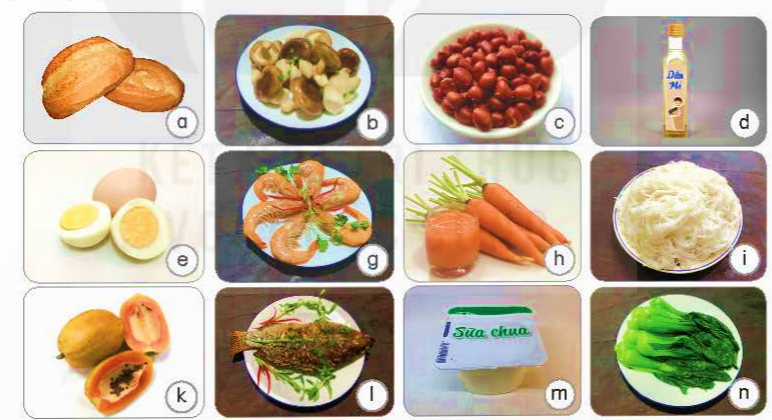 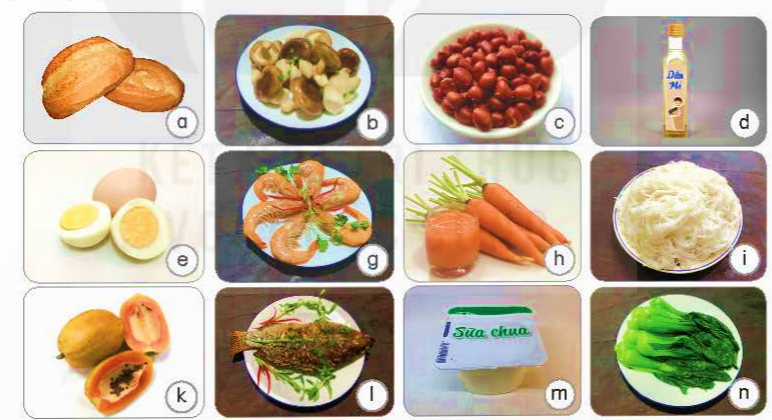 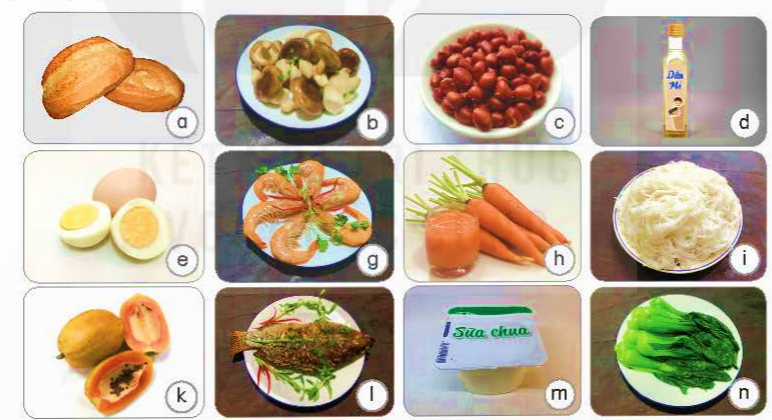 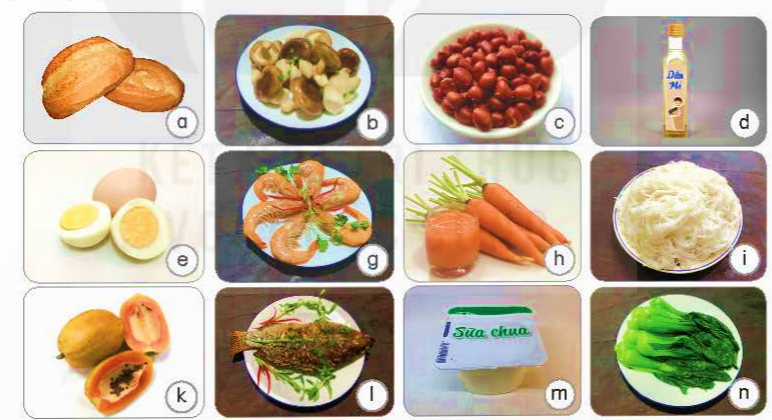 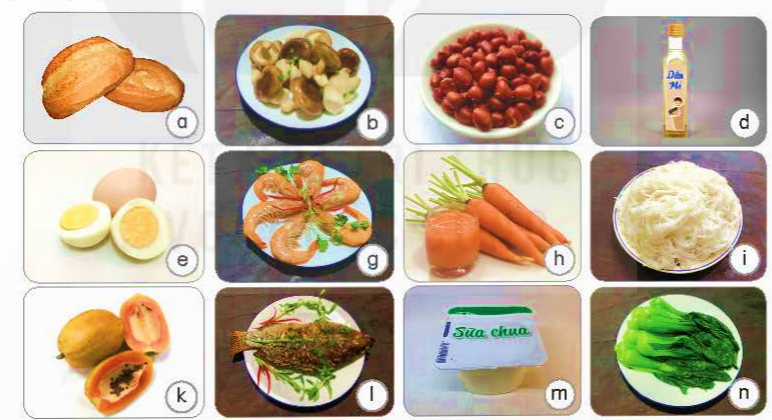 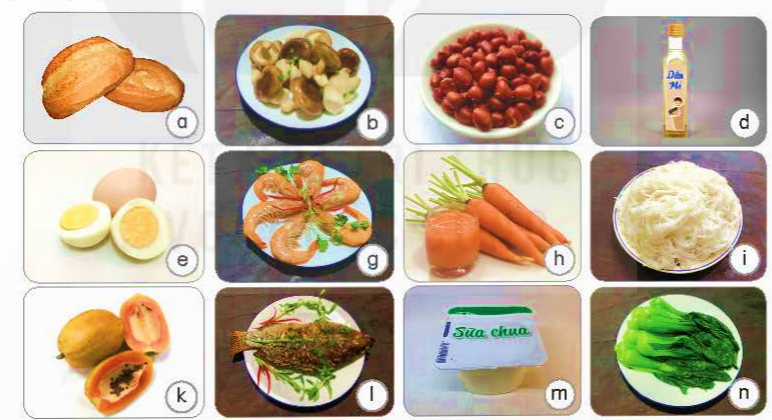 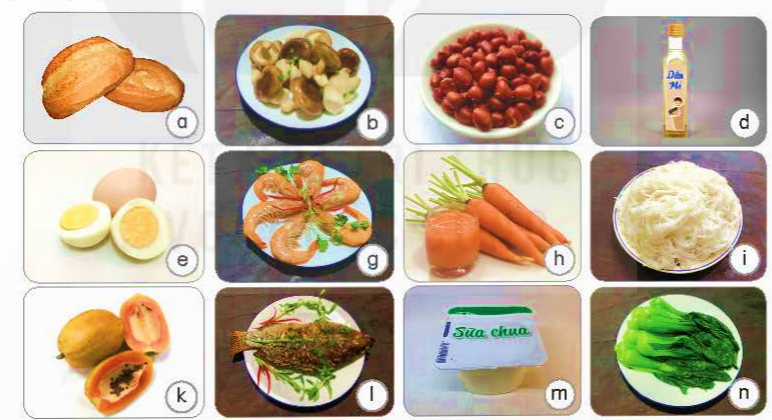 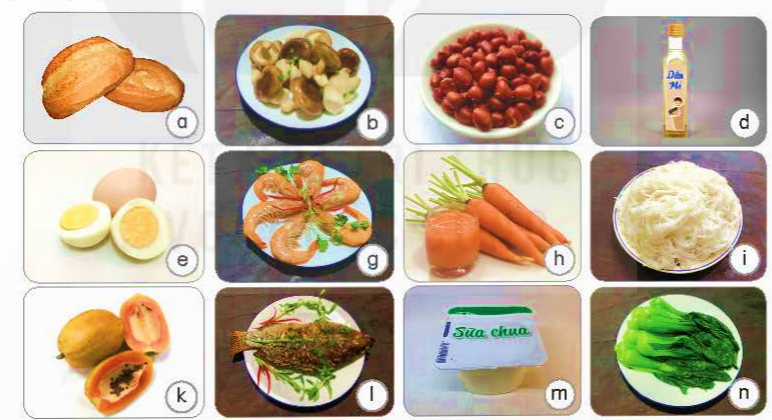 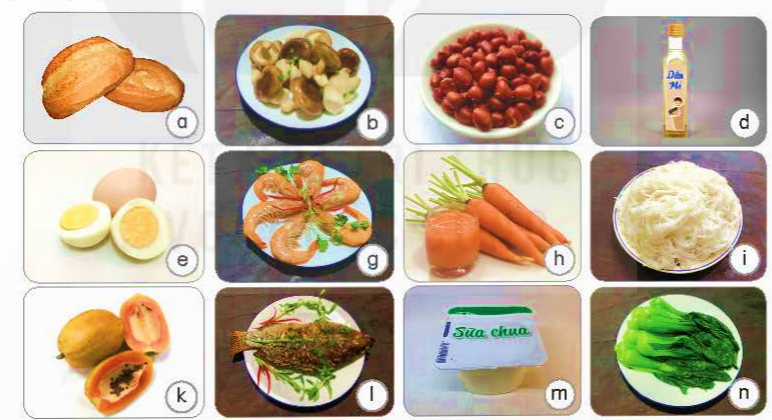 Toiletries
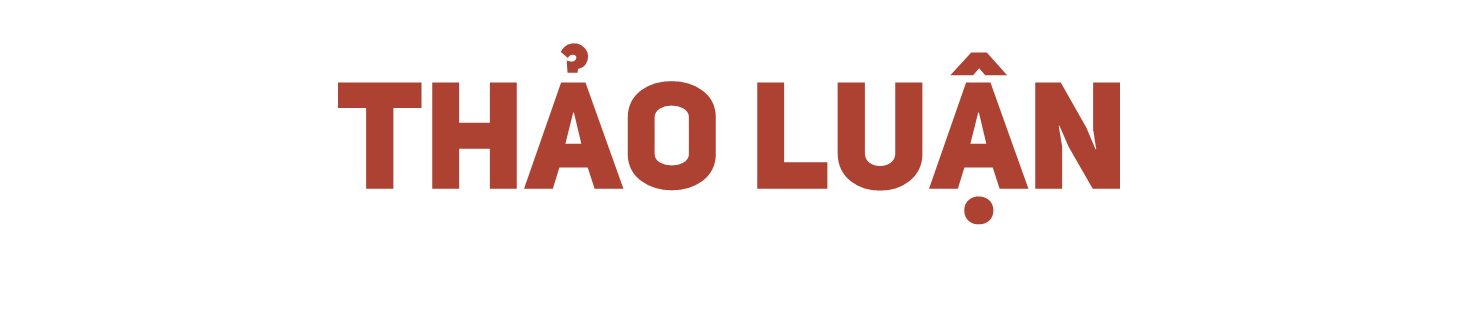 Kể tên thức ăn hằng ngày em đã ăn, thức ăn được làm từ thực phẩm nào? Thực phẩm đó thuộc loại nhóm nào?